To download this document scroll down to “High School Mentoring Program” at:   http://disability.illinois.edu/beckwith-residential-support-services-nugent-hall/getting-started-nugent-  hall/prospective-student
or for additional transition information, please go to: 
http://disability.illinois.edu/thinking-about-illinois/transitioning-college 

     This document was created by Paige Lewis, M.S. and Susann Sears, M.Ed., 
                 Division of Disability Resources and Educational Services, University of Illinois at Urbana-Champaign
              plewis66@illinois.edu or sheft@illinois.edu
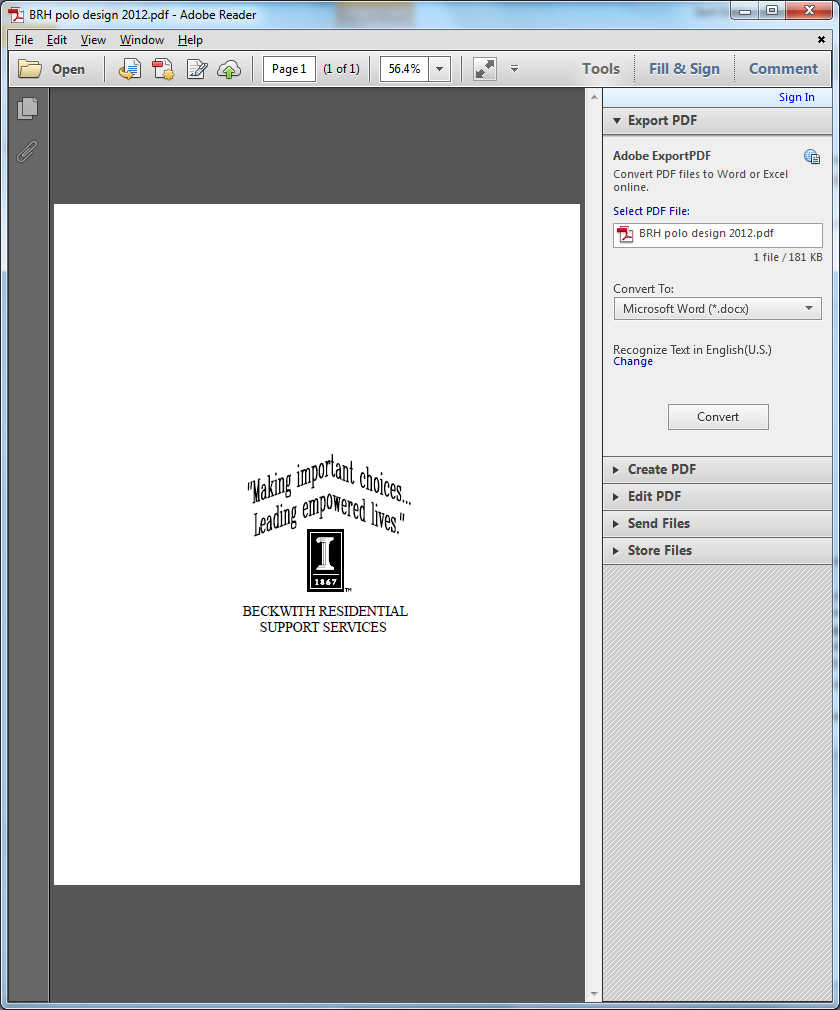